Перспективы использования технологий гражданского образования в сфере противодействия коррупции
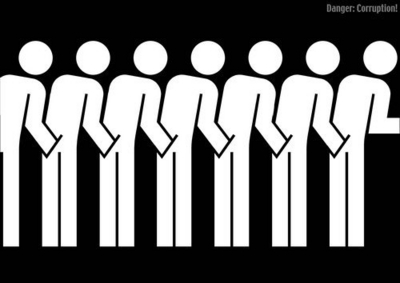 Главные понятия
Гражданское образование vs.~~ формальное образование
Lifelong learning
Edutainment
Культура участия 
Права ребенка
Кейс-образование
Работа в группах с определенными ситуациями
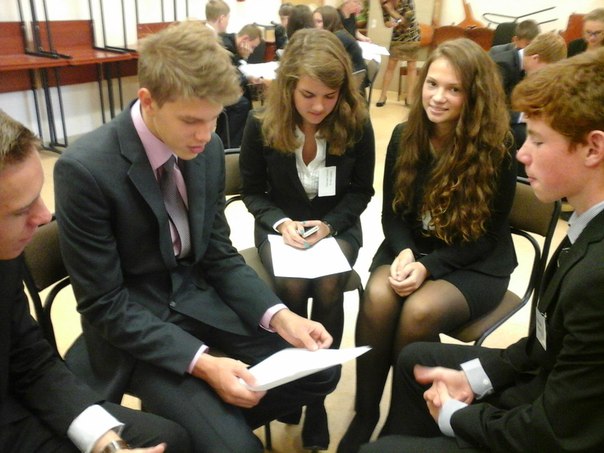 Комиксы
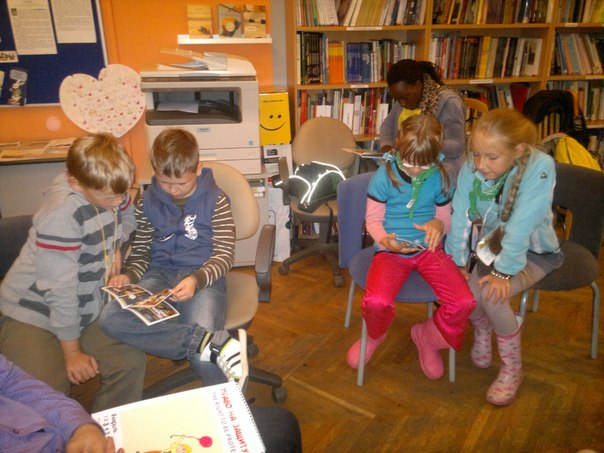 Просмотр видео-роликов
Настольные игры
Форум-театр
Ровестник ровестнику
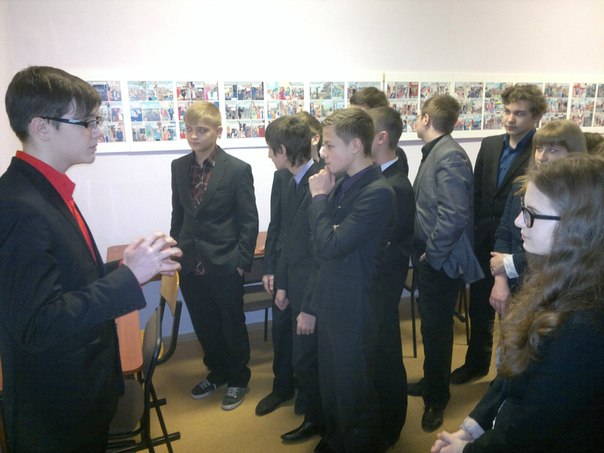 Интерактивные игры
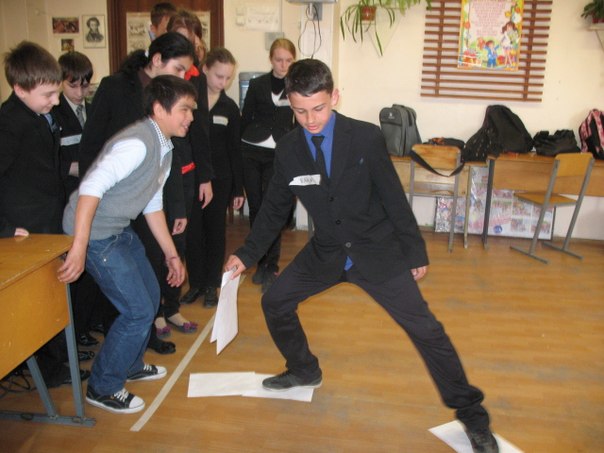 Вовлечение в действиепрямое действие, написание альтернативных докладов, встречи с представителями муниципальной и государственной власти
Возможные темы для занятий по антикоррупции
Ценности сообщества в школе
Прозрачность принимаемых решений в школе (оценки,злоупотребления в рамках ЕГЭ,  расходование бюджета в школе, сборы денег от родителей)
Доступность информации для школьников и родителей на сайте 
Вовлечение в проблемы района, принятие решений в рамках муниципалитета (детские площадки, военно-патриотическое воспитание)
Давайте сотрудничать и развивать гражданское образование!
Борис Романов, 89062403419, coldmolot@gmail.com 
Группа вконтакте по гражданскому образованию  vk.com/civic_education